連立小便器自動洗浄システム（USシステム） 　
　　　　　　　補修部品供給終了のお知らせ
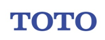 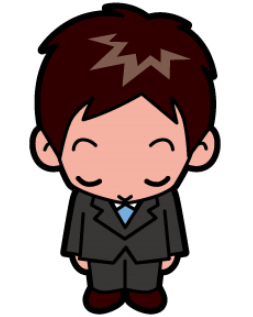 小便器用洗浄システム（FA型・HA‐Ⅱ型・HA型・FT型・HT型・H型）の補修部品の供給を、2022年2月末以降順次終了いたします。
商品自体も使用年数から想定すると、老朽化が進んでいる事も予想されます。今後、対象製品の部品交換を伴う修理が発生した場合には、自動洗浄小便器、またはオートクリーンＵへの買い替えをご検討いただきますようお願い申し上げます。
■対象品番一覧
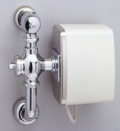 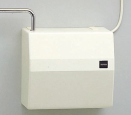 ハイタンク　　　　　自動排水弁
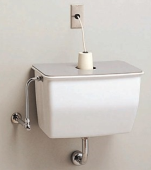 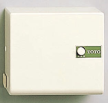 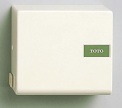 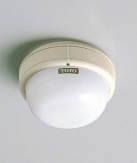 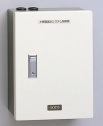 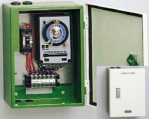 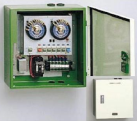 TOTO技術相談室
0570-01-1010(有料)　　　FAX:0570-01-2111
受付時間:＜平日＞9:00～18:00　　＜土曜日＞9:00～17:00　（日・祝・夏期休暇・年末年始を除く）
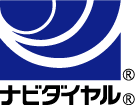 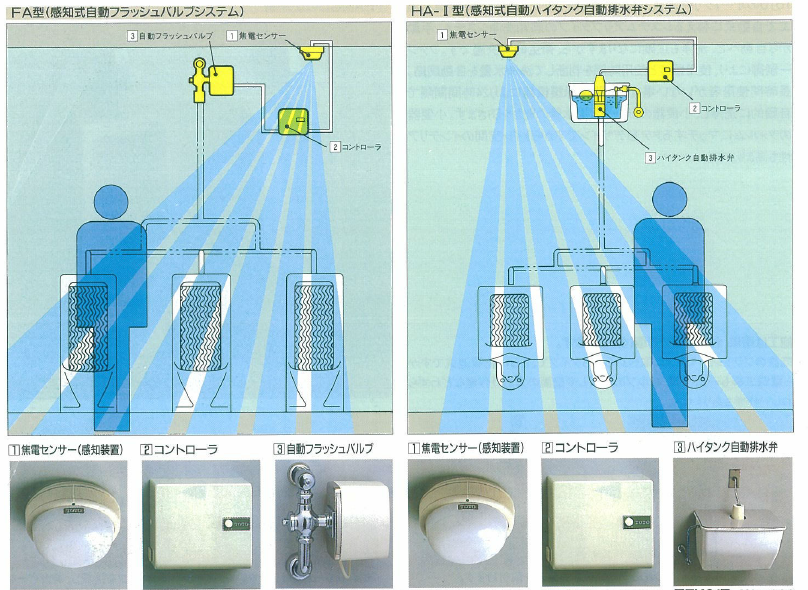 連立小便器自動洗浄システム（USシステム） 　
　　　　　　　補修部品供給終了のお知らせ
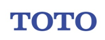 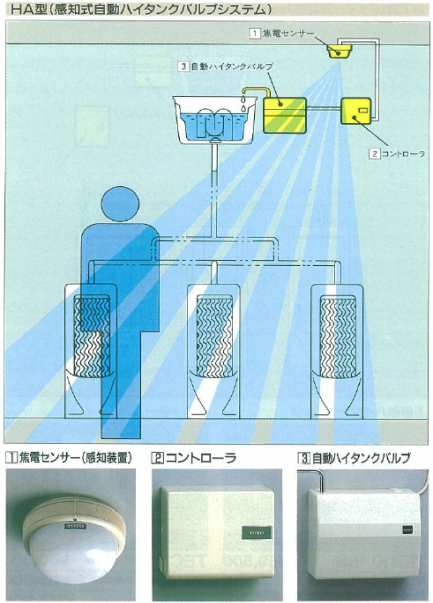 ■連立小便器自動洗浄節水システムは、各商品の組み合わせにより下記ＦＡ型～Ｈ型を
　　構成して、小便器を洗浄する節水システムです。
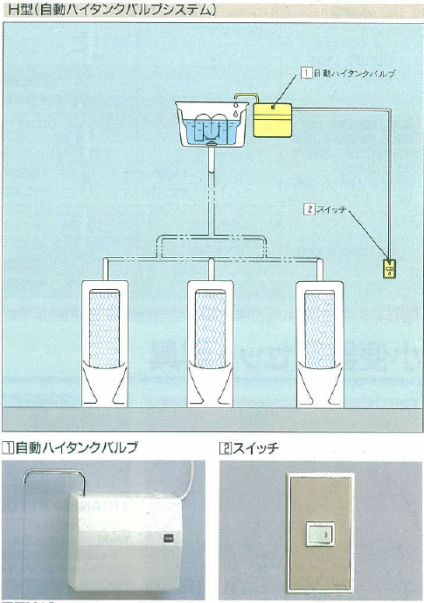 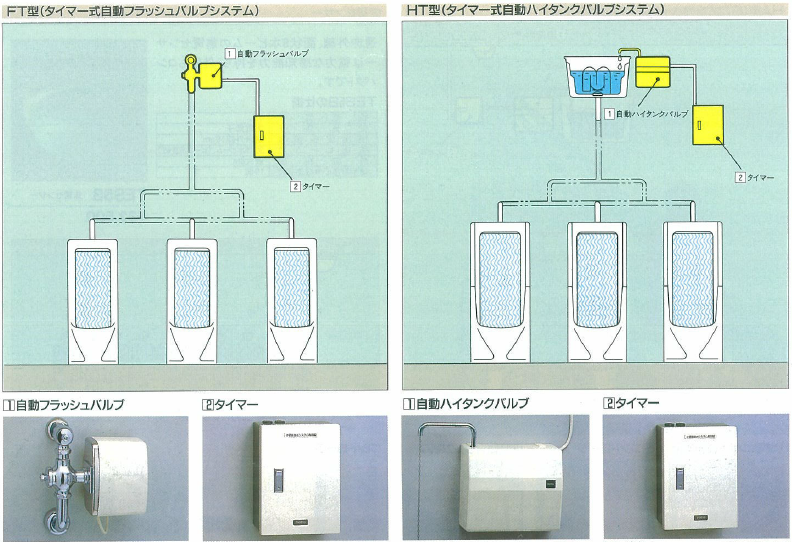 おすすめ商品
■商品取替えに対するご提案
自動洗浄小便器またはオートクリーンＵへのリモデルをご提案いたします。
なお、リモデルに際してましては、壁はつりなどの給排水工事が必要になります。
《おすすめ商品　例》
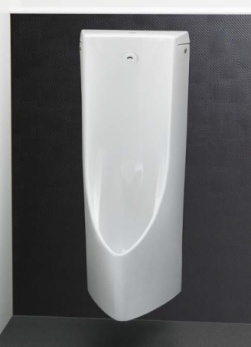 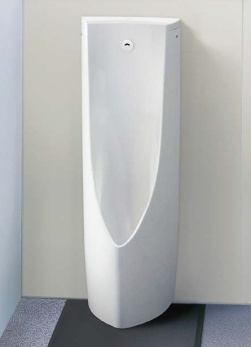 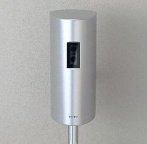 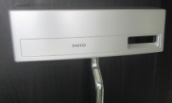